MEETING OF THE SELECT COMMITTEE ON LAND REFORM, ENVIRONMENT, MINERAL RESOURCES AND ENERGY (NATIONAL COUNCIL OF PROVINCES) 

MHSC’s Response to COVID-19 Pandemic in the SAMI
28 July 2020
MHSC CEO: THABO DUBE
PRESENTATION OUTLINE
Legislated MHSC Mandate
Role of MHSC in the SAMI
Strategic Priorities 2020/2021
Covid19 Statistics
MHSC Response to COVID-19 – Going Forward
2
LEGISLATED MINE HEALTH AND SAFETY COUNCIL MANDATE
Advise the Minister on all occupational health and safety issues in the mining industry including legislation, research and promotion.
Review and develop legislation for recommendation to the Minister (Focus on Regulations).
Oversee research in relation to health and safety in 
the mining industry.
Liaise with other bodies concerned with health and 
safety issues (MQA, State Departments and various 
Stakeholders).
Promote health and safety culture in the mining industry.
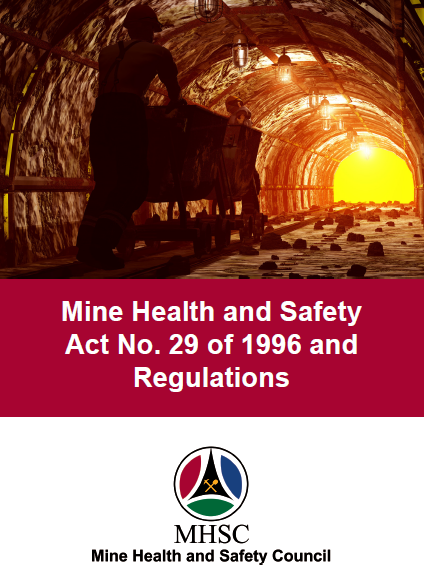 3
STRATEGIC PRIORITIES 2020/21
CP01
Liaise with statutory bodies, strategic partners and stakeholders on matters relating to OHS
CP03
CP02
Provide advice to the Minister on health and safety matters in the South African Mining Industry and communities affected by mining
Promote a culture of health and safety in the SAMI through engagement, communication, participation and dissemination of OHS best practices
IP01
IP02
To improve MHSC compliance and implementation of good corporate governance
Ensure MHSC Information is adequately managed and secured
IP03
IP04
Leverage on the fourth industrial revolution for improvement of OHS in the SAMI and internal effectiveness
To ensure ICT infrastructure is available to facilitate implementation MSHC core systems Integration and automation
Ensure best Human Capital management practices that will support the achievement of highly skilled, motivated and capable MHSC employees, Council Advisory Committees and Council
LG01
FP01
Ensure financial sustainability of MHSC
FP02
Ensure efficient and effective financial management
4
The COVID-19 Pandemic
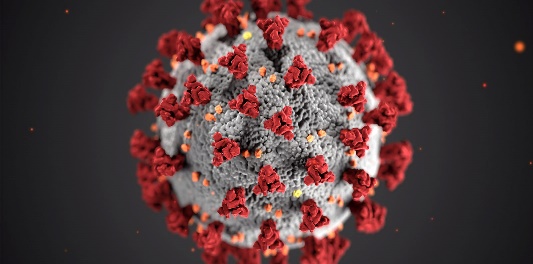 5
COVID-19 MHSC’s Response in the SAMI
Mining Industry Reported COVID-19 Cases
Out of the total 385 reporting mines, accounting for 428 154 employees:
Total Employees Screened : 315134
Total Employees Tested      : 33 580
Total Positive Cases             : 7953
Total Active Cases                : 3731
Deaths                                   : 73
Total Recovered Cases        : 4149
Source: Minerals Council of South Africa
6
COVID-19 MHSC’s Response in the SAMI
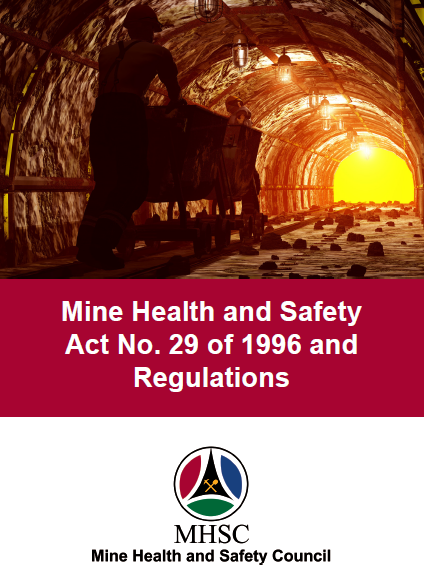 The MHSC reviewed its 2020/2021 Annual Performance Plan and readjusted its budget 
to include  measures that would be put in place to assist in curbing the spread of COVID-19
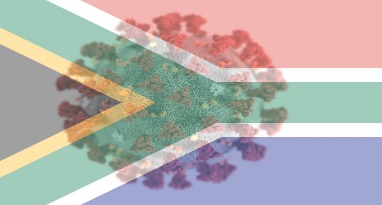 7
[Speaker Notes: In light of the health threat that the COVID-19 Pandemic poses to the South African Mining Industry, the South African Parliament requesting entities to review their Annual Performance Plan (APP) and submit to the DMRE for onward approval by the Parliamentary Portfolio Committee (PPC). The APP review was to indicate projects that will assist the SAMI in combating the scourge of COVID-19.]
COVID-19 MHSC’s Response in the SAMI
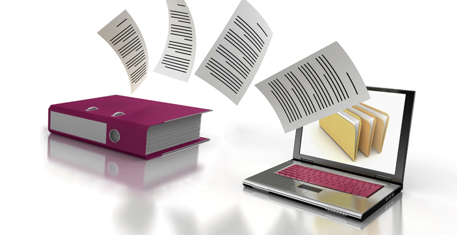 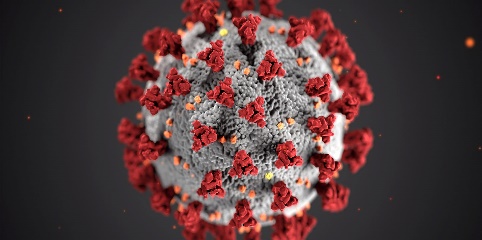 8
COVID-19 MHSC’s Response in the SAMI
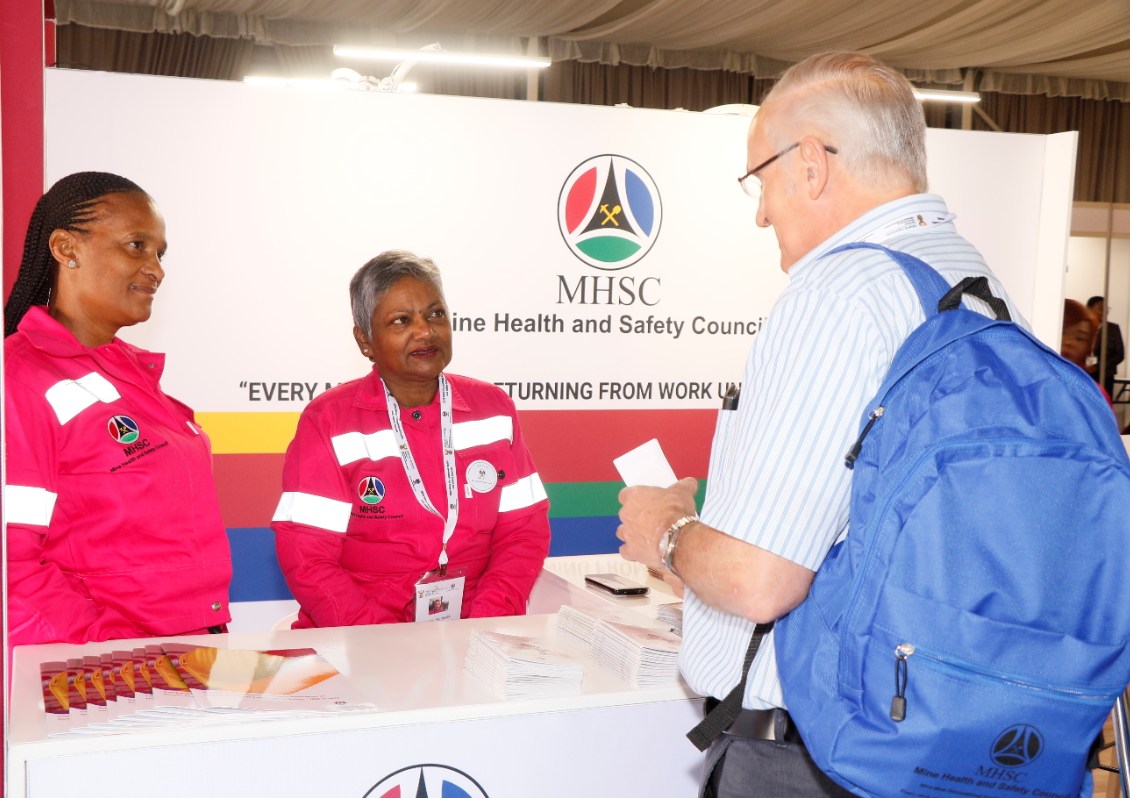 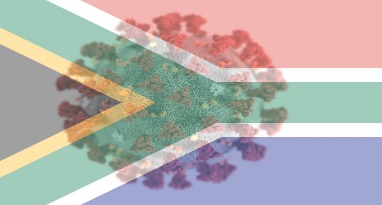 9
COVID-19 MHSC’s Response in the SAMI
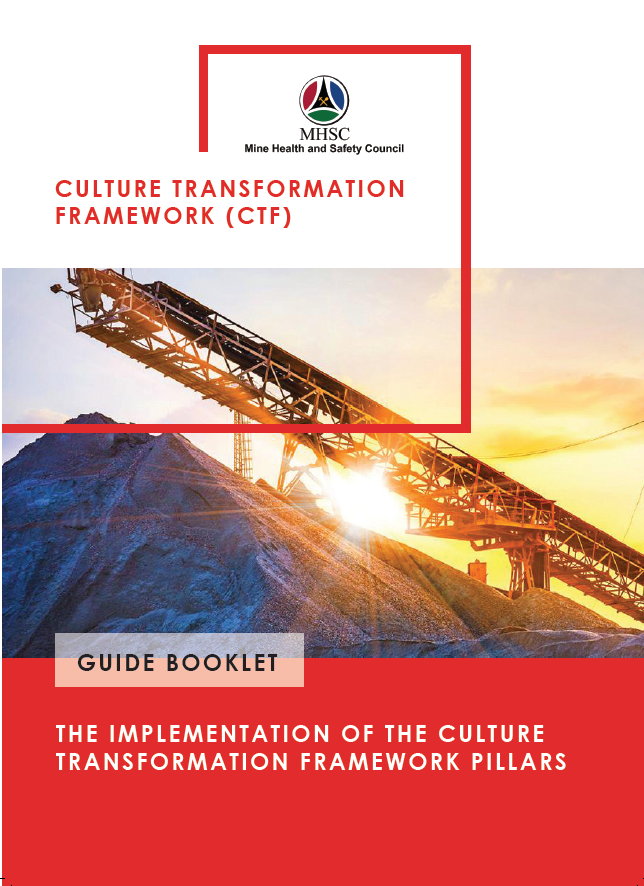 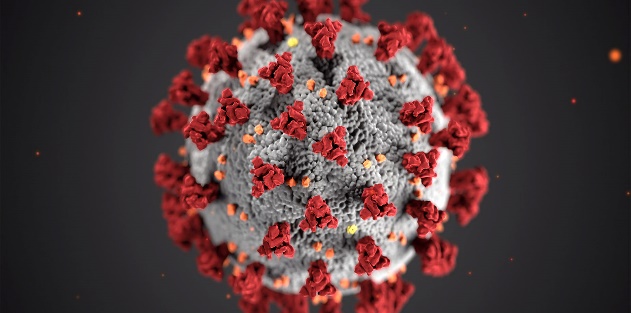 10
MHSC’S RESPONSE TO COVID-19 – Going Forward
THE NEW NORMAL POST COVID-19
11
COVID-19 MHSC’s Response in the SAMI
Daily and Consolidated Weekly Reporting Forms Developed.
Explanatory notes to Guide to Users on how to Use the Reporting Tool Developed
COVID-19 Audit Tool has been Developed and has been Disseminated to all the Regional Offices for Implementation 
The total number of mine inspections and audits that were conducted as at the end of June 2020 was 1681. The enforcement measures were taken where necessary by the Inspectors to order compliance with the provisions of the MHSA.
12
STRIVING FOR ZERO HARM
EVERY MINEWORKER RETURN HOME UNHARMED EVERYDAY